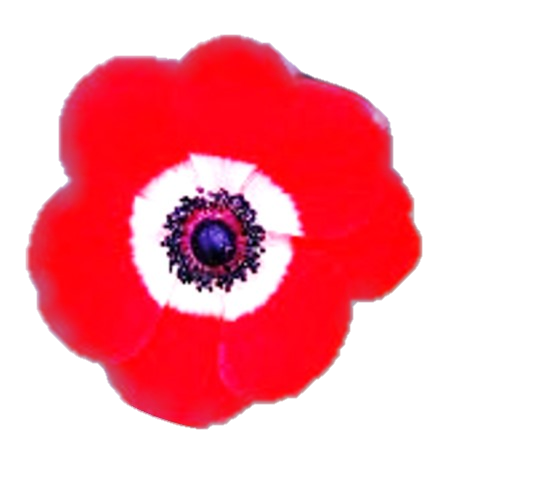 স্বাগত
29-May-21
Engr. Md. Shofi Uddin
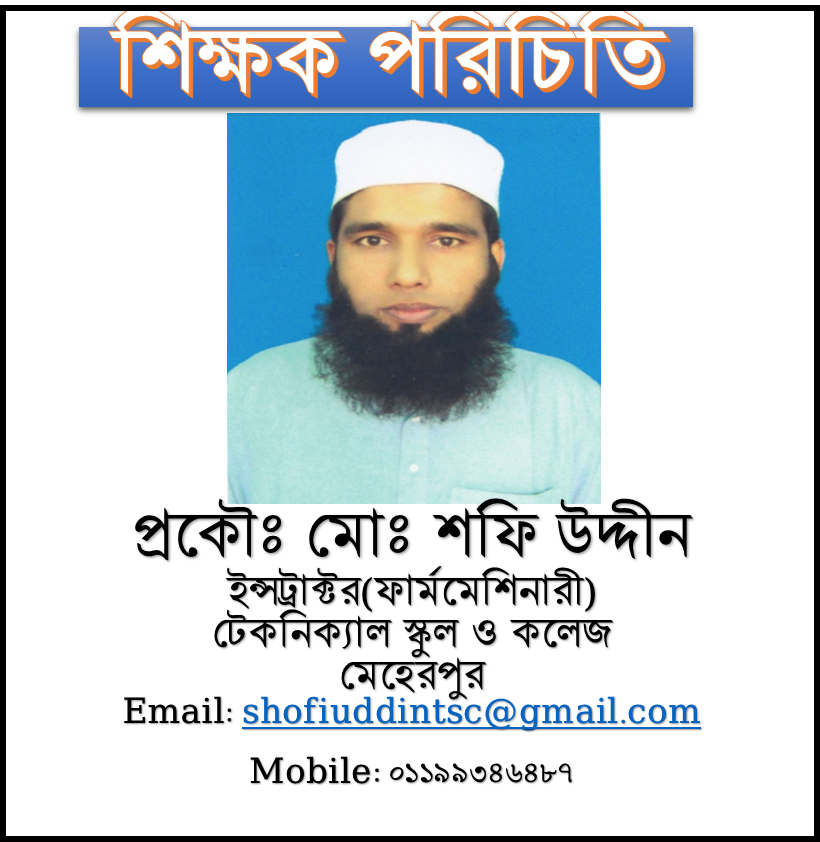 পাঠ পরিচিতি
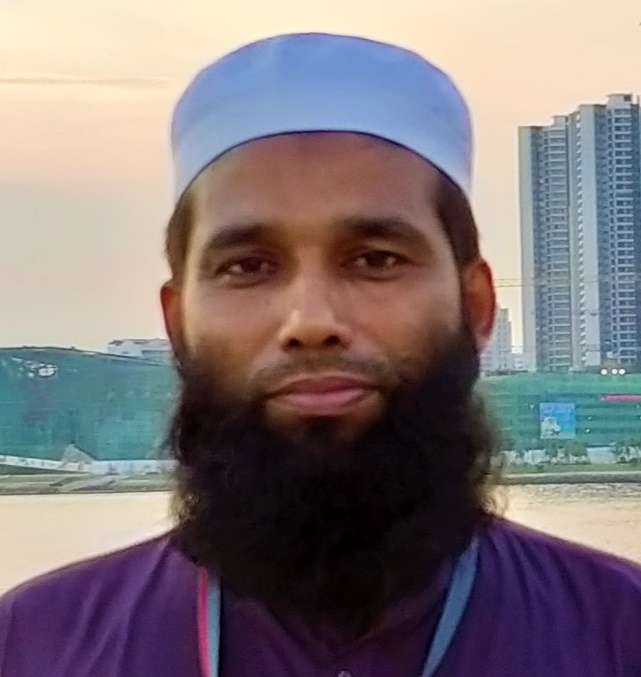 শ্রেণীঃ দশম
বিষয়ঃ ফার্ম মেশিনারি-১
অধ্যায়ঃ ১.11
পাঠের বিষয়বস্তুঃ
MIEB 19010
ট্রাক্টর ব্রেক সিস্টেম
01730-878558
29-May-21
Engr. Md. Shofi Uddin
কী দেখছো!
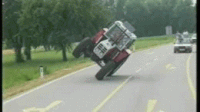 29-May-21
Engr. Md. Shofi Uddin
আমাদের আজকের পাঠের বিষয়
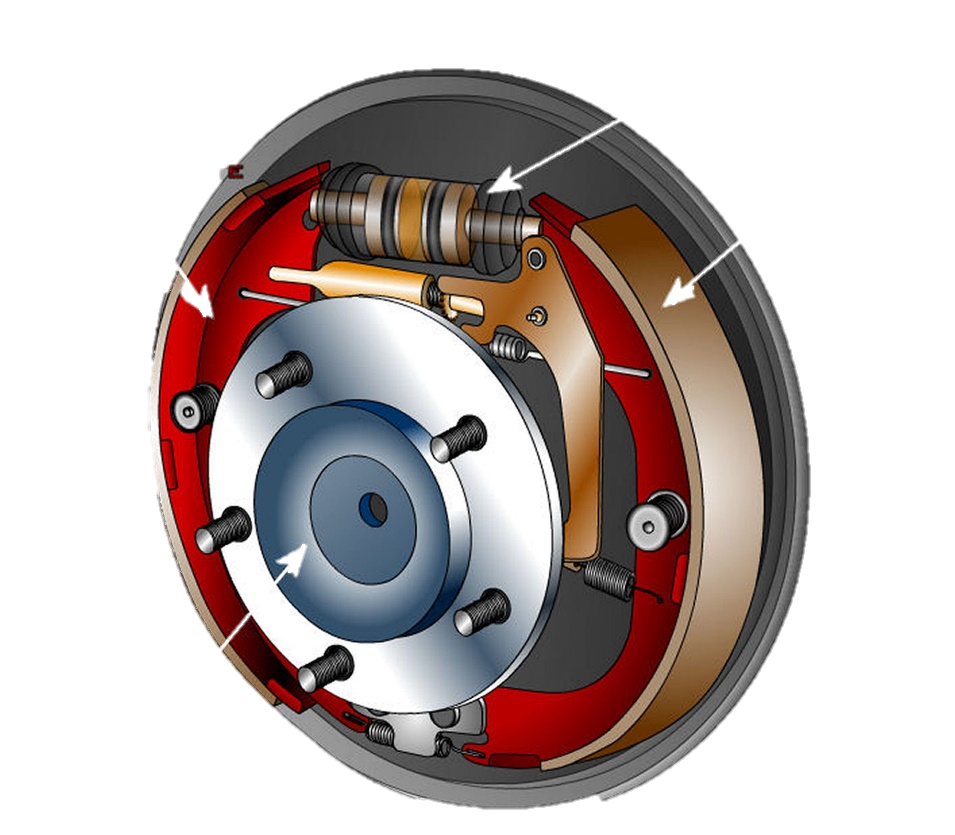 ট্রাক্টর ব্রেক সিস্টেম
29-May-21
Engr. Md. Shofi Uddin
This Photo by Unknown Author is licensed under CC BY-SA
শিখনফল
ট্রাক্টর ব্রেক কী তা বলতে পারবে।
ট্রাক্টর ব্রেক সিস্টমের প্রকারভেদ উল্লেখ করতে পারবে।
হ্যান্ড ব্রেকের কাজ বর্ণনা করতে পারবে।
হাইড্রোলিক ব্রেক সিস্টমের কার্যপ্রনালী ব্যাখ্যা করতে পারবে।
29-May-21
Engr. Md. Shofi Uddin
ট্রাক্টর ব্রেক সিস্টেমঃ
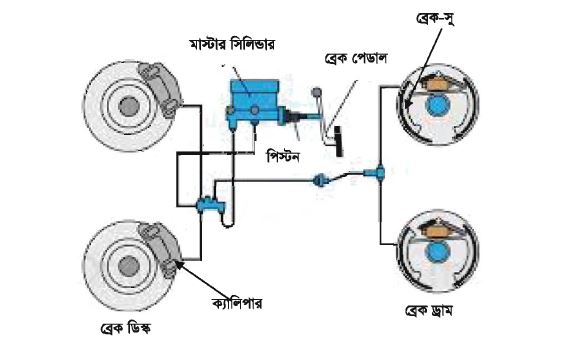 যে যন্ত্রাংশের মাধ্যমে চলন্ত ট্রাক্টরকে থামানো বা গতি কমানো যায় তাকে ট্রাক্টর ব্রেক সিস্টেম বলে।
29-May-21
Engr. Md. Shofi Uddin
ব্রেকের প্রকারভেদ: অবস্থান ভেদে দুই প্রাকার
হ্যান্ড ব্রেক
ফুট ব্রেক
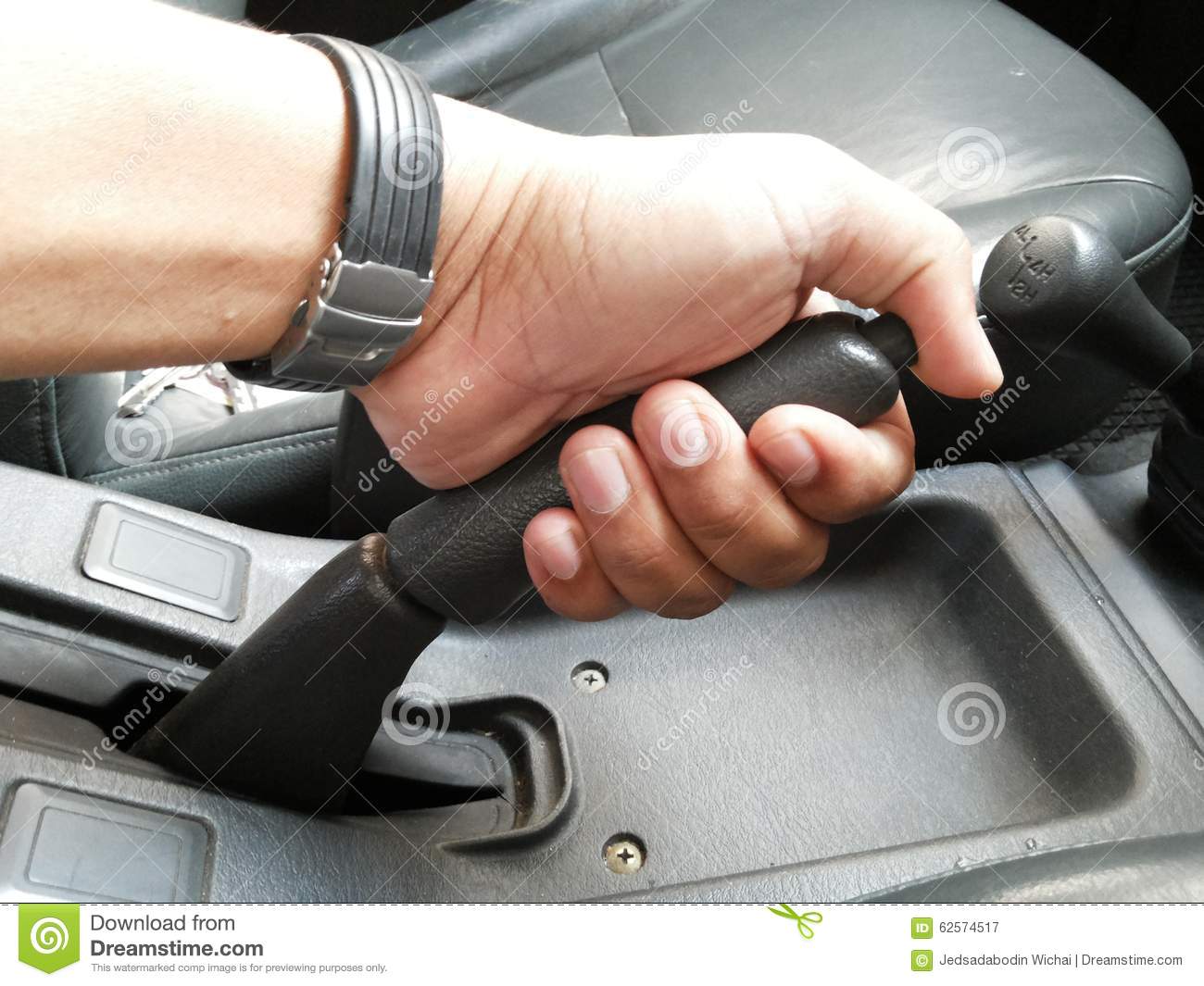 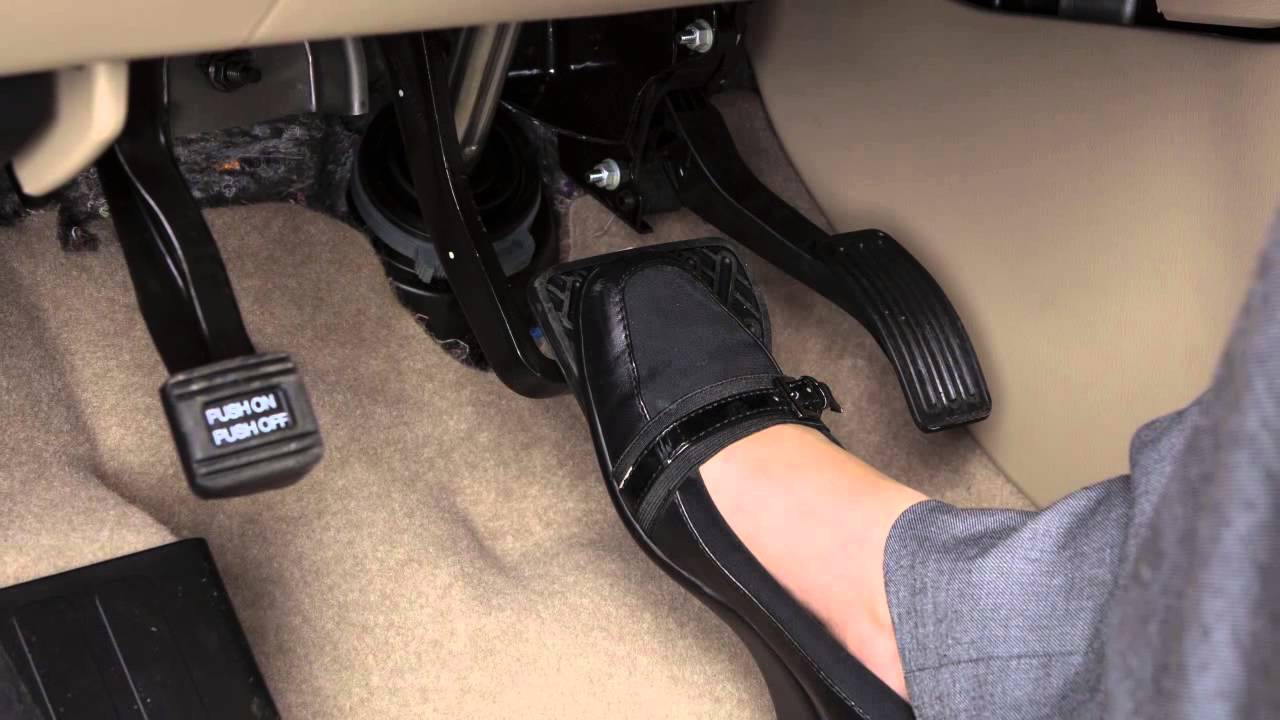 29-May-21
Engr. Md. Shofi Uddin
ব্রেকের প্রকারভেদ: কার্যপ্রণালী হিসাবে দুই প্রাকার
মেকানিক্যাল ব্রেক
হাইড্রোলিক ব্রেক
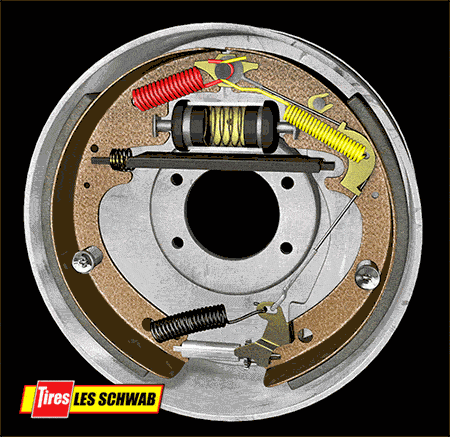 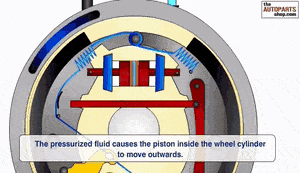 হুইল সিল্ডিার
29-May-21
Engr. Md. Shofi Uddin
হ্যান্ড ব্রেক
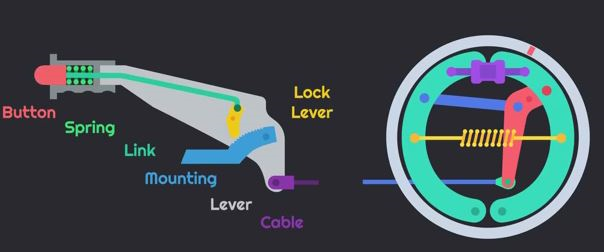 ব্রেক ড্রাম
ব্রেক সু
এক্সচুয়েটিং লিভার
29-May-21
Engr. Md. Shofi Uddin
এয়ার ব্রেক
এয়ার কমপ্রেসর
ব্রেক / ফুট প্যাডেল
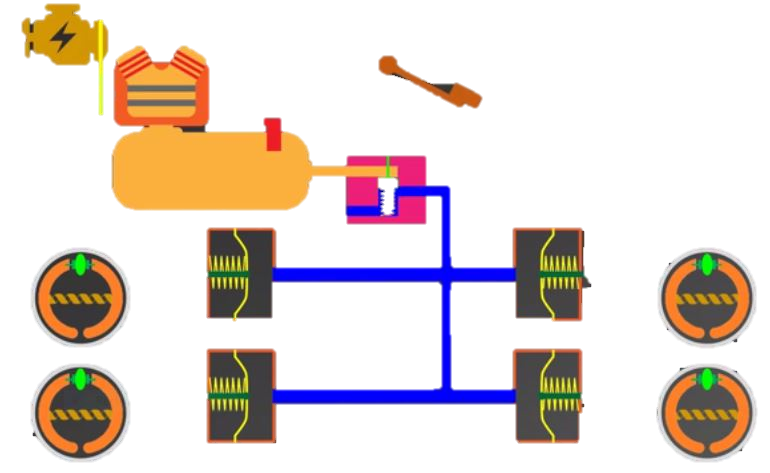 কমপ্রেসড এয়ার
ব্রেক ওয়াল
ডায়াফ্রাম
এয়ার লাইন
ক্যাম
স্প্রিং
ব্রেক চেম্বার
ড্রাম ব্রেক
ড্রাম ব্রেক
29-May-21
Engr. Md. Shofi Uddin
হাইড্রোলিক ব্রেক
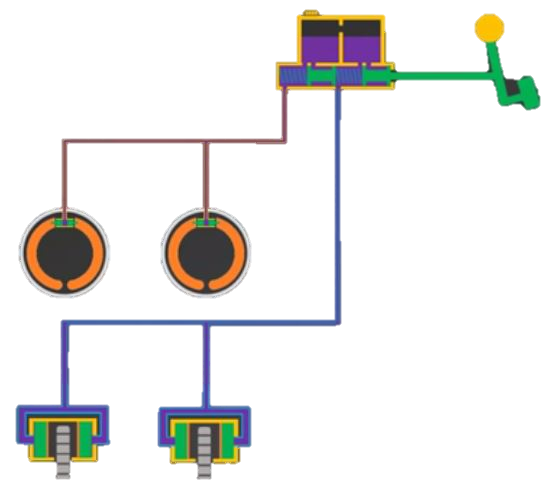 মাস্টার সিলিন্ডার
ব্রেক / ফুট প্যাডেল
ড্রাম ব্রেক
সেকেন্ডারি পিস্টন
প্রাইমারি পিস্টন
পাওয়ার ডায়াফ্রাম
ডিক্স ব্রেক
29-May-21
Engr. Md. Shofi Uddin
হাইড্রোলিক ব্রেকে এয়ার ব্লিডিং
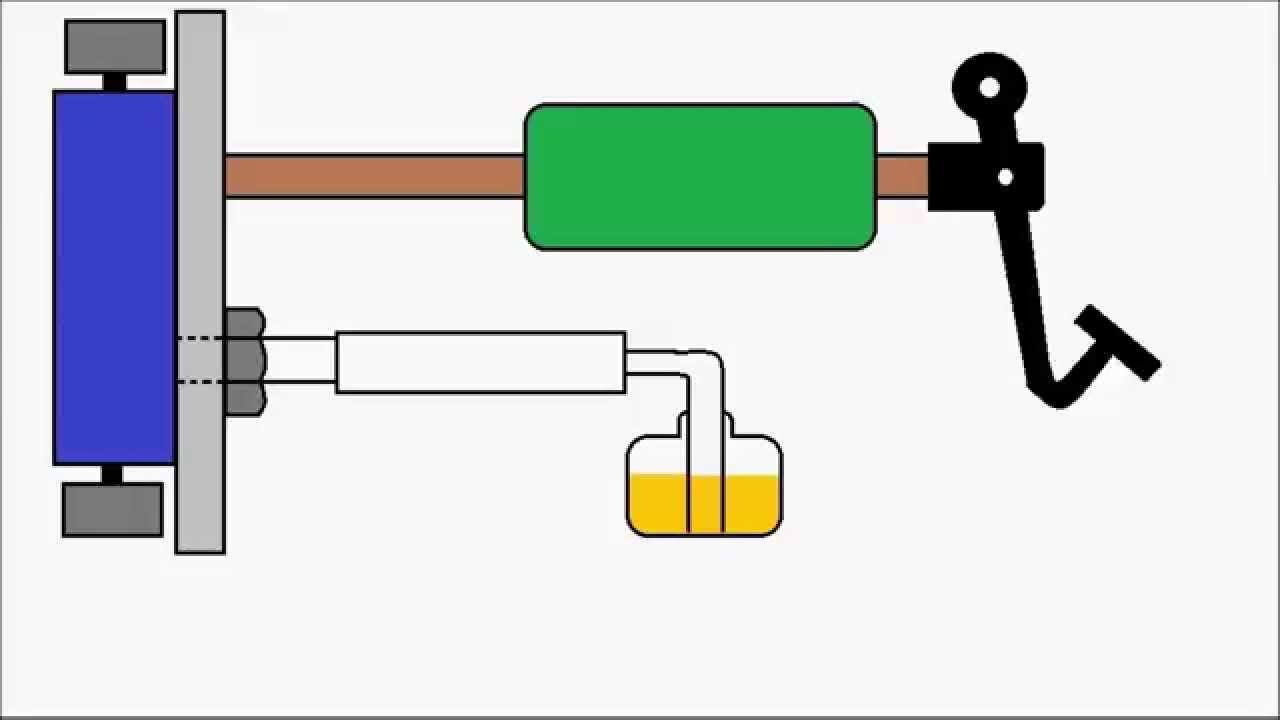 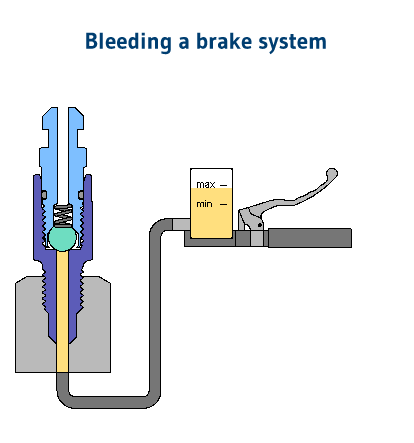 ব্রেক লেভার
এয়ার ব্লিডিং স্ক্র
29-May-21
Engr. Md. Shofi Uddin
দলীয় কাজ
চিত্র দেখে বর্ণনা কর এই ব্রেক কীভাবে কাজ করছে।
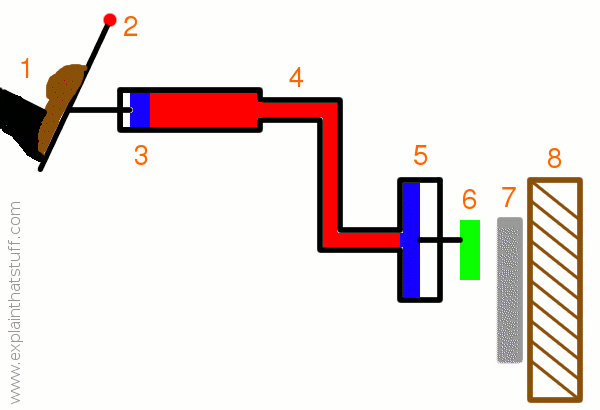 29-May-21
Engr. Md. Shofi Uddin
মূল্যায়ণ
ট্রাক্টর ব্রেক কাকে বলে?
ট্রাক্টর ব্রেক কত প্রকার ও কী কী ?
হ্যান্ড ব্রেকের কাজ কী ?
হাইড্রোলিক ব্রেকের কার্যপ্রণালী বর্ণনা কর
29-May-21
Engr. Md. Shofi Uddin
বাড়ির কাজ
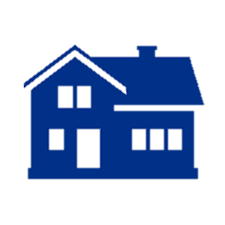 ট্রাক্টর ব্রেক সিস্টমের কার্যপ্রনালী লিখে নিয়ে আসবে
29-May-21
Engr. Md. Shofi Uddin
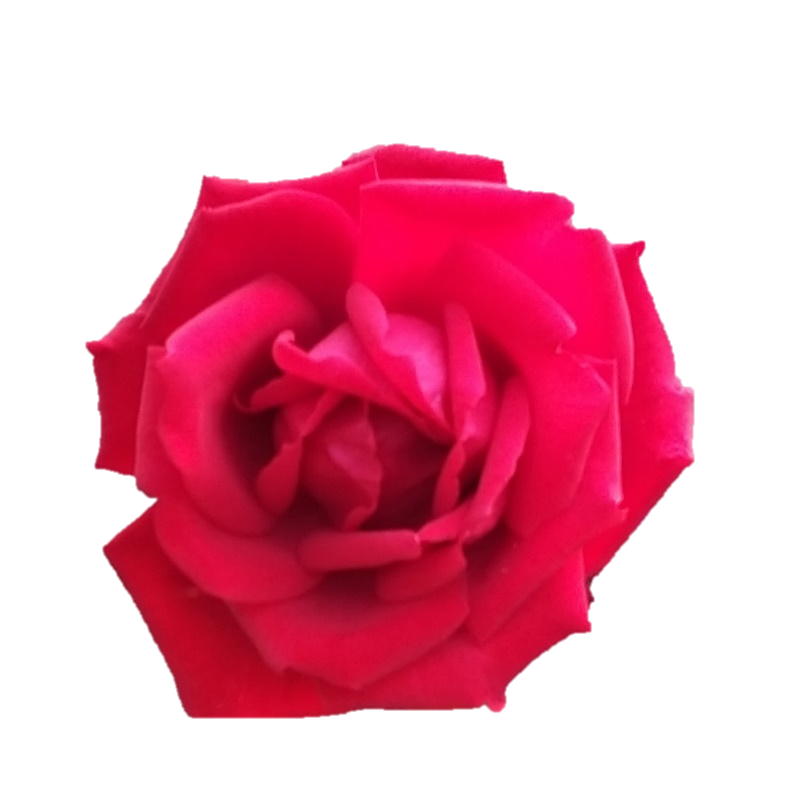 ধন্যবাদ
29-May-21
Engr. Md. Shofi Uddin